等离子体物理学
李毅
2022.9
相关书籍
课本
  F. F. Chen，等离子体物理学导论，科学出版社，2016
  (Chen, F. F. Introduction to Plasma Physics. Springer New York 1974,
    2nd ed. Plenum Press, 1984. )
参考书籍
陈耀，等离子体物理基础，科学出版社，2019
李定，陈银华，马锦绣，杨维纮，等离子体物理学，高等教育出版社，2006
郑春开 等离子体物理，北京大学出版社，2009
杜世刚 等离子体物理，原子能出版社，1988
D.A. Gumett, A. Bhattacharjee, Introduction to Plasma Physics: With Space and Laboratory Applications, Cambridge University Press, 2014（有北大出版社的影印本）
Dwight R. Nicholson, Introduction to Plasma Theory, John Wiley & Sons Inc., 1983
T.J.M. Body and J. J. Sanderson, The Physics of Plasmas, Cambridge Univ. Press, 2003
Wolfgang Bamjohann and Rudolf A. Treumann, Basic Space Plasma Physics, Imperial College Press, 1997
金尚宪 徐家鸾 等离子体物理学，原子能出版社，1980
Nicholas A. Krall, ,Alvin W. Trivelpiece, Principles of Plasma Physics, 有中文译本。
马腾才 胡希伟 陈银华 等离子体物理原理，中国科学技术大学出版社，1988
电子书籍
一些等离子体有关的电子书籍，网络收集，可供同学们参考。
有课本的电子版。
有些书籍使用高斯单位制，同学们可接触并有所了解。
未正式出版的讲义请勿外传。
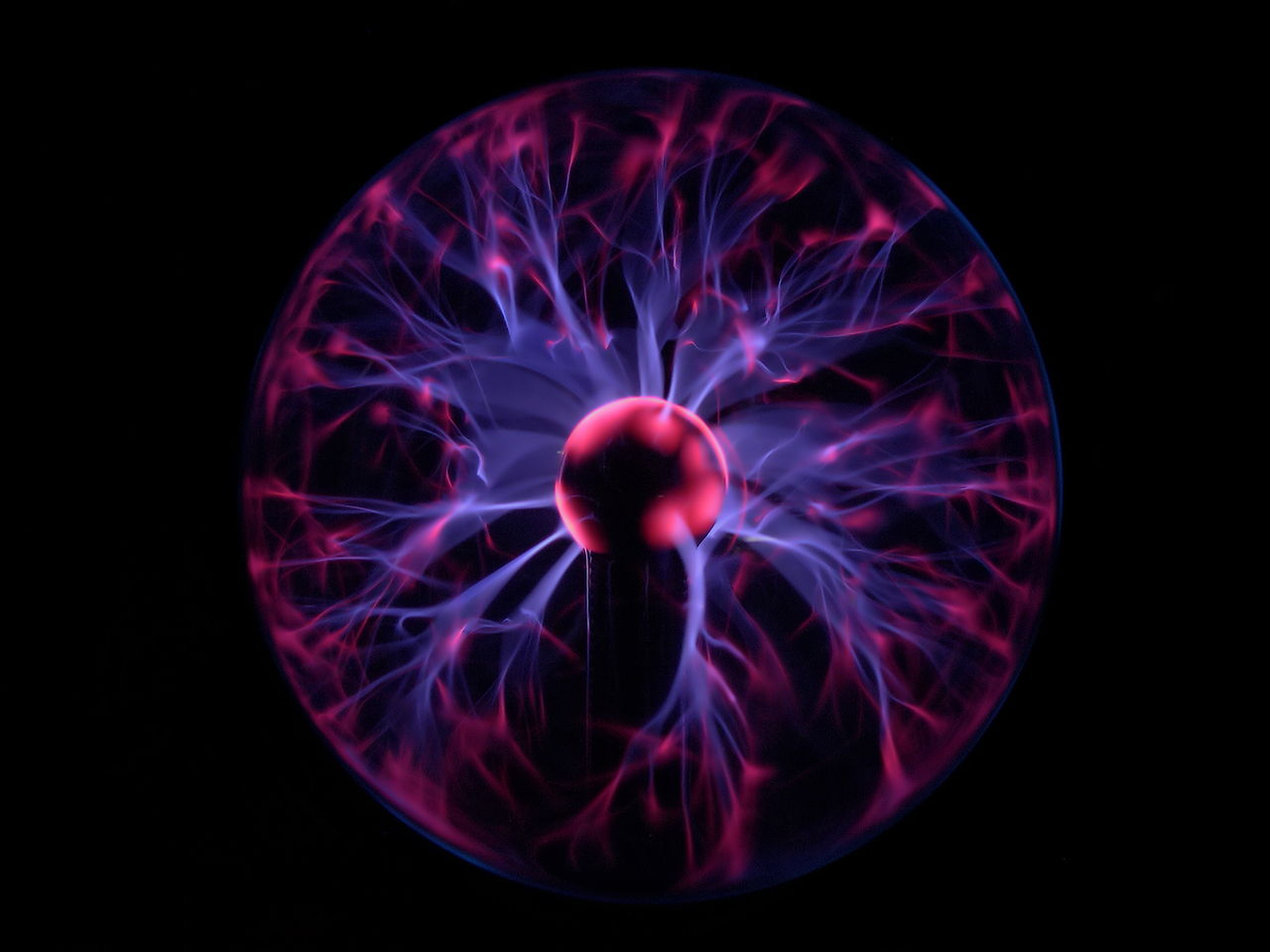 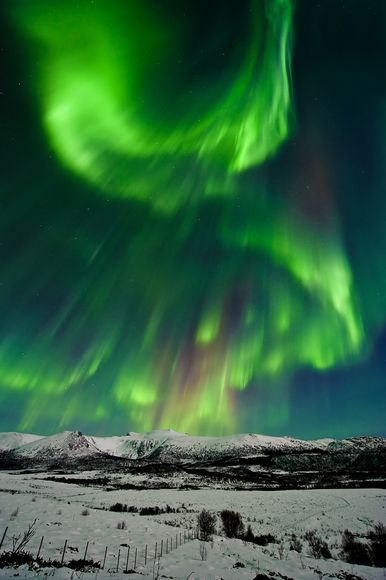 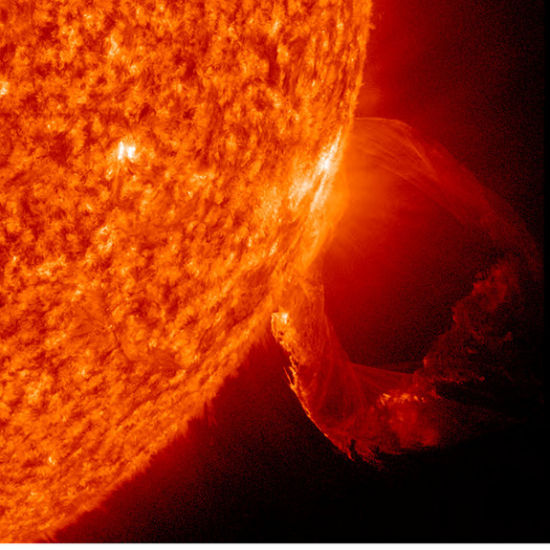 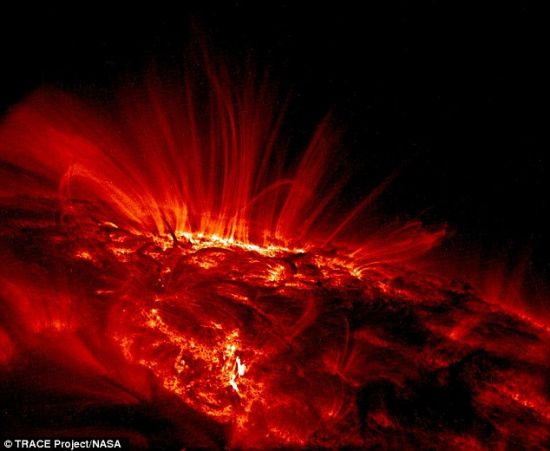 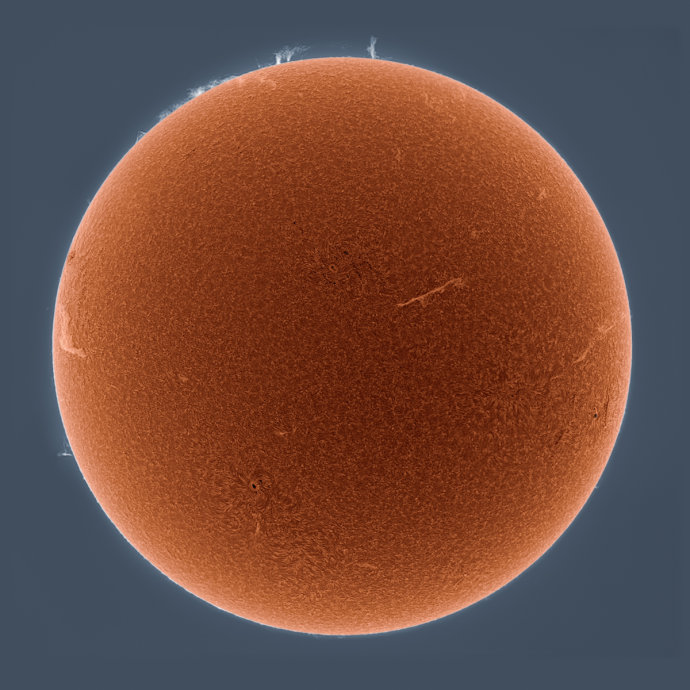 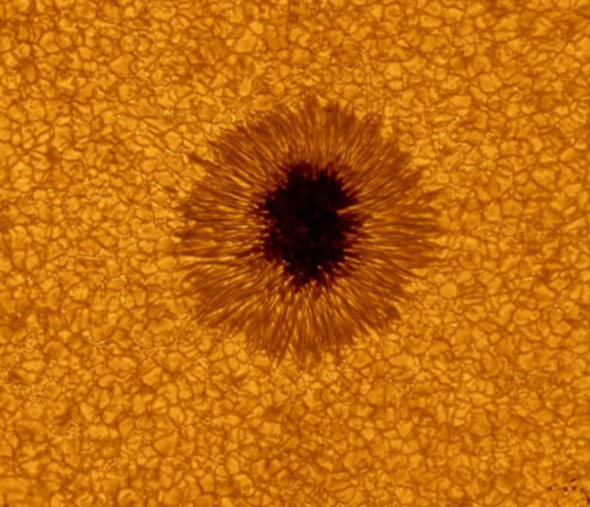 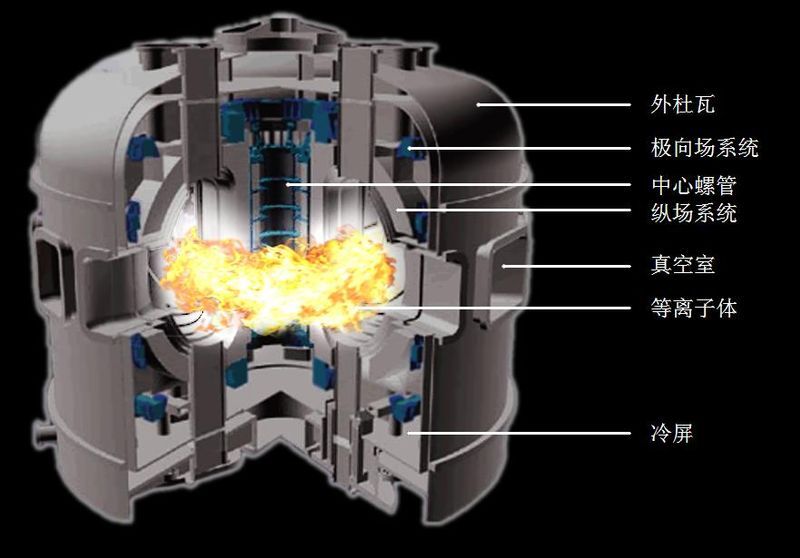 等离子体的概念和参数范围
等离子体从广义上说，是泛指一些具有足够能量的自由的带电粒子，其运动以受电磁场力作用为主的物质，从这个意义上来说，半导体、电解液都是等离子体。但一般相对专门性地是指电离了的气体，当然它的行为是以带电粒子和电场磁场自恰地相互作用为主导。
等离子体的感性认识：是部分或完全电离了的气体，它的行为受电磁场影响。
温度是导致物质状态变化的关键参量，等离子体是物质继固态、液态、气态之后的第四种状态。
气体电离
这里ne，ni是电子和氢离子的密度，no是中性氢原子的密度，h 是Planck常数，k 是Boltzmann常数。 pe, pi, po分别是电子、氢离子和氢原子的统计权重，分别是2，2，1，而 Ei 是电离能，为13.6 eV。
动能与势能
温度与速度分布
等离子体的各种存在
等离子体的参数范围很大，温度跨越了约7个量级，密度跨越约25个量级，这么大的范围类，等离子体物理都是适用的。
等离子体的各种存在方式
虽然等离子体在日常生活中不象固态、液态、气态物质那样常见，但事实上，自然界99%以上的物质是等离子体。遥远的恒星包括太阳都是以等离子体形式存在。行星际、磁层、电离层都是等离子体态的物质。大气中的闪电、高温火焰也是等离子体。极光、霓虹灯、闪电、电弧光、火焰等都是等离子体。等离子体的参数范围很大，温度跨越了约7个量级，密度跨越约25个量级，这么大的范围类，等离子体物理都是适用的。
古人对等离子体物质的认识
易经中有“离”卦，代表太阳，位置在东方，亦代表火，代表光明。
五行中的“火”也具有等离子体物质的特征。
古希腊哲学家认为火是构成世界万物的四种元素之一。
自古人们就认识到等离子体是构成世界的重要的物质。
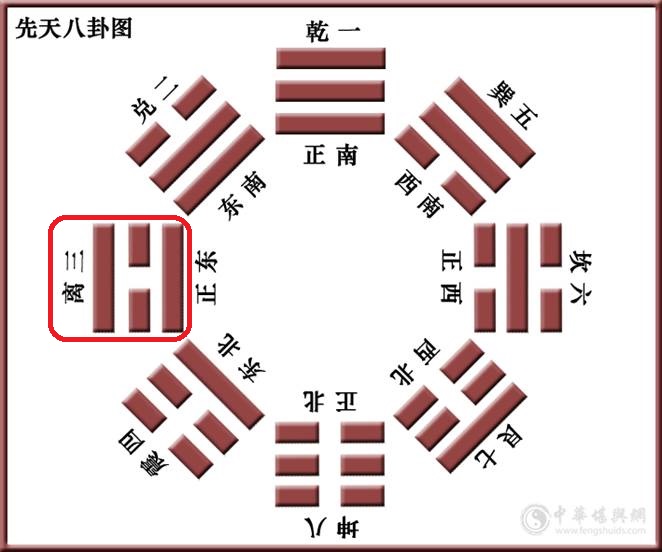 等离子体物理的重要应用
等离子体研究的生长点：空间等离子体，能源相关的等离子体，工业技术相关的等离子体物理
空间物理：高层大气、电离层、磁层、行星际空间、太阳日冕、太阳光球及内部，恒星，星际等，空间环境是人类活动的新领域，空间天气与人类生活越来越紧密地联系在一起。
能源需求：主要是受控热核聚变。磁约束、惯性约束。
工业技术：等离子体电视、化学、冶金、表面处理、金刚石人工合成、镀膜、焊接、灯具
对于等离子体的描述方法
1. 单粒子运动
仅考虑带电粒子在电磁场中的运动，不考虑带电粒子运动对电磁场的影响。
方法简单直观，但不自洽，无法求出电磁场的变化
2. 磁流体力学
将等离子体视为受磁场作用的流体，同时考虑流体的流动使磁场产生的变化。
结果是自洽的，但等离子体需保持电中性和高导电性，以至于无须考虑电场的影响。仅适合处理低频长波的变化，因而被称为等离子体宏观理论 。
对于等离子体的描述方法
3. 多成分流体与电磁场相互作用
对于每种带电粒子视为是一种流体，等离子体由多种流体成分组成，同时与电磁场发生自洽的相互作用。
电子和离子可以分离，允许静电场存在，可以处理高频或短波长的问题，但要求同一种流体的速度分布不是远离平衡态的。
4. 动理学理论
通过等离子体中电子和离子各种成分的速度分布函数完整描述等离子体的状态。对带电粒子加速、反射等现象能够很好地描述。
需要解的信息太多，求解复杂。称为等离子体的微观理论。
流体的欧拉描述和拉格朗日描述
v
l2
l1
流体中的线段元
流体的连续性方程
连续性方程（拉格朗日法）
连续性方程（拉格朗日法）
连续性方程（欧拉法）
x
练习
思考题
自然界中，有哪些等离子体物质？它们的温度、密度的参数范围是什么？试举例说明。
等离子体有哪些描述方式？其中，哪些是自洽的，哪些不是自洽的？
对于流体来说，拉格朗日法和欧拉法是怎样的描述方法？指出其中各自的特点，评论其优缺点。
第1次课
动理论方程——相空间的连续性方程
满足动理论方程的平衡分布
等离子体的基本性质——高导电性和内部电场特性
等离子体是良导体。
等离子体由能够自由移动的带电粒子组成，因而具有很好的导电特性。
非磁化等离子体近乎没有内部电场
如果把等离子体视为电阻很小的良导体，非磁化的等离子体内部则相当于导体内部，电场趋向于0。
磁化等离子体中的电场基本上垂直于磁场
虽然在有磁场的等离子体中可以有电场（磁场的作用阻碍了带点粒子在垂直磁场方向做自由移动，因而），但电场只有垂直于磁场的分量，平行于磁场的电场分量也很小。
等离子体的基本性质——整体呈准电中性
等离子体整体呈电中性。
如果等离子体中有净电荷存在的话，会导致静电场产生，这与等离子体中不存在电场的假设相违背。
热运动引起电荷的随机涨落，电中性被破坏
由于等离子体具有一定的温度，带电粒子的热运动会引起电荷的随机涨落，时时会破坏电中性条件，而净电荷产生的静电场不断试图使等离子体保持净电荷分布处处为0的电中性。
准电中性
等离子体只能在一定空间范围和时间尺度上保持电中性，而小于这个空间范围或时间尺度时，等离子体会在局部或在短暂时间内偏离电中性。从长时间和大尺度范围看，等离子体仍然呈现出电中性的特点。因此，我们称等离子体呈现准中性的特点。
准电中性的空间尺度
j0
德拜屏蔽和德拜长度
Q
点电荷的德拜屏蔽
点电荷的德拜屏蔽
德拜球内的电子数
准电中性的时间尺度
离子与电子同时振动的情况
E
离子与电子同时振动的情况
准电中性的时间、空间尺度和热运动
思考题
若密度为 n 的等离子体中，一半电子温度为 T 而另一半是冷的，其中的电子静电振荡的频率会如何变化？
练习题
验算有电势 j 的Boltzmann分布满足动理论的稳态Vlasov方程。
等离子体中的某些电子正在做简谐振动，其振幅为Debye长度，动能由热运动提供，离子的运动可以忽略。问电子的简谐振荡角频率是多少？
第2次课
vB
vA
q
等离子体中的碰撞
碰撞的偏转角和微分散射截面
库仑碰撞
V1’
V1’(m2)
qL
V2’(m1)
实验室坐标系中的碰撞
实验室系的碰撞频率分析
实验室系的碰撞频率分析
实验室系的碰撞频率分析
实验室系碰撞的能量交换
等离子体因碰撞趋于平衡的快慢
单粒子运动
B
带电粒子在均匀恒定磁场中的运动
z
带电粒子在均匀恒定磁场中的运动
带电粒子在均匀恒定磁场中的运动
y
B
a
r
x
o
均匀恒定磁场中带电粒子的回旋运动
z
x
y
y
E
B
x
带电粒子在均匀恒定电磁场中运动
B
r(t)
r(t)
R(t)
O
带电粒子引导中心的漂移运动
引导中心的漂移运动
引导中心的漂移运动
带电粒子运动大致图像：首先，它绕着磁力线旋转，但其引导中心主要是沿着磁力线方向做平行运动。其次，引导中心会在外力作用下漂移偏离磁力线，其漂移方向与磁力线垂直，也与力的方向垂直。此外，磁场的不均匀性也能引起漂移运动。
下面我们详细分析一下带电粒子的各种引导中心的漂移运动。
恒定电场力的漂移运动
重力等其他恒定力的漂移运动
练习题
设两竖直放置的无限大平板之间存在等离子体，磁场 B0 为水平方向且平行于平板，重力将引起漂移并产生电荷分离，进而产生电场。若电荷到达平板处将在平板上积累，等离子体密度一直维持不变。求在此电场作用下的粒子漂移运动情况。
磁场不均匀性引起的漂移
磁场不均匀性引起的漂移
曲率漂移
曲率漂移
梯度漂移
梯度漂移
梯度漂移
磁场不均匀性引起的漂移
带电粒子在时间变化电场中的漂移（极化漂移）
带电粒子在静电波中的极化漂移
极化漂移
守恒量和绝热不变量
哈密顿力学系统的作用变量
作用变量的守恒性
回旋运动和磁矩不变量
F
z
B
磁镜力
F
z
B
磁镜力的计算
磁镜效应
损失锥分布
投射角小于这个临界角的带电粒子能通过磁场最大的地方，是通行粒子（或逃逸粒子），而投射角大于这个临界角的带电粒子会被两端的强磁场束缚在中间的弱场区域，成为束缚粒子。束缚粒子所形成的分布称为损失锥分布，因为投射角小于临界角的粒子都逃逸了，而投射角大于临界角的粒子依然存在，其总体分布好像挖去两个对顶的圆锥而得名。由于这种分布不是各向同性的，也不处于平衡态，因而具有自由能，可以导致一些不稳定性产生。
弹跳运动和纵向不变量
费米加速
我们常常能观测到来自宇宙中的一些能量极高的带电粒子，如有的粒子能量可达1018 eV。为了解释这些高能带电粒子的来源，费米提出了一种加速机制。宇宙中有一些地方存在强磁场，当带电粒子被两个相对运动的强磁场区域捕获时，每次反射时由于强场的相对运动都获得能量。粒子能量在漫长的岁月中不断积累，从而达到极高能量，最终逃出强磁场之间的束缚，成为自由的高能粒子。
等磁通面上的环绕漂移运动
地球磁层中的带电粒子运动
地球磁层中有内辐射带和外辐射带。这些辐射带中捕获大量的高能带电粒子，分别来自地球外层大气和太空。地球的磁场可以近似看作是偶极磁场，带电粒子在磁场中做回旋运动、弹跳运动和等磁通面上的绕地球漂移运动，这三种周期运动分别对应磁矩不变量、纵向不变量和磁通不变量。其周期也依次增加。这三个绝热不变量的不变性取决于外界环境变化的特征时间是否远远大于它们所对应的运动周期。如果外界环境变化较快，绝热不变量就无法保持其不变的特性。
R
托卡马克中的带电粒子运动
在托卡马克中，因为环向磁场与大半径R成反比，Bt ~1/R，靠近中心的地方磁场更强。而带电粒子沿磁面运动时，如果投射角小于临界角，则为通行粒子，如果投射角大于临界角，则沿着磁力线运动向中心附近时，会发生反射，这些粒子称为捕获粒子。同时，因其轨道类似香蕉，也称为香蕉粒子。由于被捕获粒子和通行粒子这两类粒子的存在，速度分布也不是平衡的，能产生一些动力学效应。
练习题
假设地球赤道处的磁场为0.3G，并且它象理想偶极子一样，以r-3衰减。假设存在1eV质子和3x104eV的电子，分布各向同性。在赤道平面r=5R(R为地球半径)处，二者密度都为n=105m-3。(1)计算离子和电子的磁场梯度漂移速度。(2)电子的漂移方向如何？(3)一个电子绕地球缓转一周所需要的时间。(4)计算环向漂移电流密度。
在磁镜比Rm=5的两个运动磁镜间俘获的一个宇宙射线的质子，它的初始能量为W=103eV，并且在中间平面处有：v垂直=v平行，每个磁镜以速度vm=104m/s向中间平面运动，L=1010m。 (1)用损失椎公式和磁矩不变性，求出质子逃逸前将加速到多高能量。(2)粒子由初始被捕获到逃逸需要多少时间？
第4次课
分布函数的宏观物理量
等离子体的流体运动模型
矩方程
0阶和1阶矩方程
S
压强张量
压力张量的计算
动量方程中的碰撞项
动量方程和受力方程
受力方程(牛顿方程)
二阶(平方)矩方程
二阶(平方)矩方程化简
绝热方程(各向同性情况)
绝热方程(磁场存在情况)
双绝热模型的压强方程
双绝热模型的压力方程
能量方程
压强方程的讨论
如果不是绝热情况，需要知道热流，而写出热流满足的方程中，又必然需要引入更高阶矩的物理量，以至于将问题复杂化。对于有热流情况处理的简化办法是设置多方指数g为合理的数值来求解，如 g=1是等温过程。
压强张量的非对角项，虽然在一般情况下，分布函数具有对称性，此时压强张量非对角分量为0，但对于特殊区域或有特殊效应出现的情况，常不为0，需通过矩方程来建立相应方程求解。
电磁流体方程组
电磁流体方程组
练习题
磁流体力学方程组
磁流体力学方程组
受力方程：




碰撞项由于是等离子体各个成分内部的碰撞，求和之后总动量并不随碰撞改变，因而相互抵消。
如果考虑准电中性条件，则
电磁流体方程组
磁流体力学方程组
能量方程：

式中e是等离子体中的平均热运动动能。
各项同性条件下，可以使用绝热方程：


或有磁场时的双绝热方程：
电场、磁场、电流
利用麦克斯韦方程组，进一步给出磁场：

其中的电场的获得比较复杂，最简单的方法是，假设等离子体是良导体，内部没有平行电场，而垂直电场完全是流动造成的：

从单粒子理论我们知道，这个电场恰好导致等离子体整体以速度u流动。或者说，坐标变换到与等离子体一起运动时，就感受不到这个电场了。
封闭的磁流体力学方程组
简化的磁流体力学方程组如下：
等离子体的磁流体描述
描述等离子体的物理量，有密度r，速度u，温度T（或压力p），磁场B（或者为矢势或磁标势），它们均是随空间和时间变化的场量。
等离子体作为中性的整体运动。其中可以有电流存在，电流是由磁场形态决定的。
磁场力和热压力共同对等离子体整体运动起作用。
等离子体的运动也影响磁场变化。
磁压力和磁张力
磁流体区别于普通流体的一个显著特征是，在磁流体中存在磁场和电流相互作用形成的洛仑兹力。而电流也可以从磁场得到：

因此从牛顿方程看 ：


从而单位体积的受力除了普通的压力梯度力之外，磁场的作用力可化为磁压力梯度力和磁张力。
磁压力
从受力的表达式中，可知磁压力为：

其表现和普通的热压力行为一样。热压力与磁压力之比称为b值，是表征等离子体的磁化程度的重要参量：

行星际空间等离子体中的b值大致是1左右，此时，磁场属于较弱的形态；日冕中或聚变实验装置（如托卡马克）中，b值的典型数值是0.1，此时，磁场相对较强。
磁张力
受力的另一项为：


前一项是磁张力        （其值是磁压力的2倍）拉紧磁力线造成的，合力指向曲率中心，大小和磁张力及磁力线曲率成正比，是磁力线弯曲的恢复力。
磁压力梯度力不一定垂直于磁场，但总的洛仑兹力一定是垂直于磁场的。而后一项正抵消了磁压力梯度力的平行分量。
洛仑兹力与电磁张量
另一方面，洛仑兹力可以写为：



其中，T是电磁张量，包括各项同性的磁压力，以及沿着磁场方向的磁张力。抵消之后，是垂直于磁场的磁压力，以及沿着磁力线方向的磁张力（其最后的合力为垂直于磁场的恢复力）。
磁力线与等离子体一同流动
磁场的变化方程为：

这个方程可以化为：





与流动场中的线段所满足的方程形式相同。说明磁力线是冻结在等离子体中一起流动。这也是我们计算双绝热时所用的方程。
u
A
C
B
dl
B
磁场冻结时磁通不变
在磁通量管中，等离子体质量不变，而


与线段元行为相同，说明磁通F也是不变的。
另一方面，我们也可以直接从方程考察磁通冻结，在同一块面积s上的磁通保持不变：
磁场的扩散项
当碰撞存在时，等效为等离子体中存在电阻。此时，在与等离子体一起运动的坐标系中的电场和电流之间有欧姆定律

此时，磁场的变化方程变为：



最后一步等号在电阻率为常量时成立。这个方程我们已知右端第一项是等离子体和磁场冻结为一体的效应。而右端第二项对等离子体起到扩散作用。
磁场扩散方程的一维解
考虑在与等离子体相对速度为0的随体坐标系中，此时，等离子体的速度为0，则方程只剩扩散项：

考虑一维情况：

初始条件：                   ，经傅里叶变换：


解出
磁场扩散方程的一维解
逆变换得：




其磁通量保持常数： 
但宽度与g的开平方及时间的开平方成正比。 
这说明磁场随时间逐渐扩散。
磁雷诺数
磁场的冻结和扩散是两种相反的特性。在理想等离子体或无碰撞等离子体中，只有冻结效应。在具有有限电阻的等离子体中，扩散也起一定的作用，但总的来说，冻结是占主要地位的。
冻结项与扩散项的比值定义为磁雷诺数：


式中，L是磁场空间变化的特征尺度。
广义欧姆定律
当碰撞存在时，等离子体中存在等效电阻。从电子的受力方程出发，可导出广义欧姆定律



其中我们用到电流关系：
广义欧姆定律
对比先前使用的欧姆定律，有碰撞和电阻的关系：

这个关系也可以用电子加速的模型得到：


广义欧姆定律给出了电场的表达式。其中各项依次为：流动项，霍尔效应项，电子压力项，电子惯性项，碰撞项（电阻项）。流动项所起的作用是磁场的冻结效应，而碰撞项（电阻项）起磁场的扩散作用。
广义欧姆定律中的各项
霍尔效应项来源于电流和磁场作用时的霍尔效应，当电子流动速度和粒子流动速度不一致而产生电流时，在磁场的作用下，电子和离子受力不同，产生分离趋势，从而等离子体因其准中性特性而自发产生电场来抵消这种分离趋势。电子压力项能在b值大的等离子体中起作用，产生平行电场；而电子惯性项在电磁场结构的特征尺度与电子惯性长度相当时起作用，也能产生平行电场。而流动项和霍尔效应项只能提供垂直方向的电场。
B
j
等离子体的平衡
平衡时，等离子体不运动，满足

这表明，磁力线和电流线都是在等压面内。（      是沿着等压面的法线方向，j和B都与它垂直，因此他们都平行于等压面）
对于平直的磁力线，在垂直方向，有

对于柱等离子体，由于对称性，等压面就是柱的同心圆面。磁场既有轴向也有径向分量：
柱形等离子体的平衡
柱对称平衡时，磁力线具有一定的曲率：


其中

因而，径向的平衡方程为：
无力场的平衡
在低b等离子体中，磁场力占主导地位，热压力梯度力可以忽略不计。平衡时，必须电流与磁场平行，满足：

其中a为常数时，是线性无力场，系统达到整体势能最小的平衡状态。
做旋度，得Helmholtz方程：

可分别解其中的三个分量。太阳低日冕中常用无力场模型。
当a不为常数时，是非线性无力场，求解更困难些。
螺度
对于一个场矢量的旋度与其自身点乘，称之为该矢量的螺度，表征它的螺旋特性。
常见的螺度有


线性无力场中，参数 a 的选取与螺度有关。
在理想磁流体中，封闭区域内的螺度守恒。
在磁场重联过程中，螺度仍近似守恒。
思考题：
从广义欧姆定律出发，简述等离子体中哪些原因有可能导致出现平行于磁场的电场分量。
设半径为a的柱体等离子体中，若β=1，磁场为B0沿轴，且等离子体处于平衡状态，那么电流应该是什么样的分布，外磁场的大小方向如何？

练习题：
如果磁流体中没有电阻耗散，证明磁场B、密度r和速度u满足关系
第7次课
等离子体物理学（二）
李毅
2022.10
等离子体中的线性波
图：方波扰动分解为多个谐波叠加
波的相速度
波包
波的群速度
波的旋转与偏振
波的旋转与偏振
z
y
x
波的旋转与偏振
波的线性化和平面波分解
将等离子体中的扰动作Fourier分解，也即化为多个平面波的线性叠加。如果方程组是线性的，对于所有满足方程组的平面波来说，其线性叠加也满足方程组。因此，从研究最简单的平面波入手，我们就可以研究扰动在等离子体中的传播和发展。方程组中的非线性项应该被忽略，这是由方程的线性特性所决定的。另外，非线性项都是二阶或二阶以上的小量，在解线性波动问题时，可以忽略。
线性波的色散关系
电子静电波
等离子体中，电子的运动会引起电荷分离，使得等离子体偏离电中性，从而产生静电场。在这个静电场的作用下，电子会改变运动状态，力图使等离子体恢复电中性，但是在等离子体恢复了电中性之后，电子仍然具有一定的动能，其运动又会使等离子体产生非电中性。我们称电子的这种振荡为电子静电波，也叫Langmuir波。 这种波维持了等离子体的准电中性。
冷等离子体中的电子静电波
电子静电波的频率
电子静电波的频率
热等离子体中的电子静电波
热电子静电波的讨论
而在热等离子体中，Langmuir波的群速度与电子热运动速度可达同样的量级，类似于电子压力引起的纵波。 
电子静电波的频率必须不小于电子等离子体频率 wpe，通常这是较高的频率。在这个频率下，离子由于其质量远大于电子质量，它来不及响应这么高的频率变化。其运动可以忽略。
热电子静电波的讨论
考虑离子成分时的静电波
考虑离子时的静电波色散关系
离子声波
离子声波的讨论
练习题
计算热等离子体中，电子朗缪尔波的相速度和群速度各是多少？ 

思考题
推导有电子、氢离子、氦离子组成的非磁化热等离子体中的静电波色散关系，各成分的温度均为T，数密度分别为ne，np，na。
离子静电波
非磁化等离子体静电波总结
电磁波
电磁波的色散关系
非磁化冷等离子体中的电导率
非磁化冷等离子体中的电磁波
非磁化冷等离子体中的电磁波的讨论
磁化等离子体中的磁流体力学波
磁化等离子体中的磁流体力学波
z
k
y
q
x
磁化等离子体中的磁流体力学波
Alfvén波
Alfvén波的一些性质
等离子体运动速度与扰动磁场相反，相当于磁场张力提供的恢复力，产生振荡，形成垂直传播方向的波动，因此，Alfvén波是横波，也是电磁波。
在Alfvén波不引起密度扰动，也不引起压力的扰动。而等离子体的温度和压力都不影响波的传播速度。
Alfvén波是空间中的最重要的波动之一。它具有很高的饱和水平，即发展到非线性饱和之前可以达到很高的振幅。
磁声波
磁声波
B0
B0
快波
快波
慢波
慢波
q
q
Alfvén波
Alfvén波
磁声波
磁声波
磁流体力学波
不同方向传播的三种磁流体力学波的速度
磁声波与Alfvén波速度关系
思考题
非磁化等离子体中，比较静电波和电磁波的频率、群速度的特性，讨论其中的原因。
证明对于快磁声波，总是比Alfvén速度快，对于慢磁声波，比同方向的Alfvén波传播速度更慢。
第8次课
磁化冷等离子体中的电磁波
磁化等离子体中的介电张量
磁化等离子体中的波场方程
磁化等离子体中的色散关系
垂直传播的电磁波色散关系讨论
垂直传播的电磁波色散关系讨论
垂直传播的电磁波的截止
垂直传播的电磁波的共振
垂直传播的电磁波的共振
高混杂波和低混杂波
思考题
垂直传播的电磁波什么时候转化为静电波？给出其频率的准确表达式。
某处均匀等离子体中有We=wpe，画出波在其中45度斜传播时的 w-k 曲线（手绘图需要标明重要参数表达式）。
第8次课
平行传播的电磁波色散关系讨论
平行传播的左旋圆偏振波
平行传播的左旋圆偏振波讨论
平行传播的右旋圆偏振波
平行传播的右旋圆偏振波讨论
哨声波
Alfvén波
w
w
k || B0
k⊥B0
电磁波
w=kc
电磁波
O模
X模
w=kc
wR
wR
高混杂
wpe
wHH
X模
wL
电子回旋波
wL
We
低混杂
哨声波
wLH
离子回旋波
Wi
w=kvA
Alfvén
Alfvén
k
k
平行磁场和垂直磁场传播的波的色散关系图
法拉第旋转
法拉第旋转
法拉第旋转
思考题
证明平行磁场传播的电磁波在极低频段是Alfvén波。
导出平行磁场传播的哨声波的色散关系。
第9次课
动理论波动理论
一维静电波动
一维静电波色散方程
积分展开项
主值积分的结果
Im(v)
Re(v)
积分围道
朗道积分围道
朗道阻尼率
静电波动的物理过程
朗道围道的数学解释
朗道阻尼的物理解释
有趣的是，朗道阐明了要解决这个物理问题，积分围道需从下方绕过，才能满足数学上的要求。而一些数学家则认为这种做法只是纯数学的东西，没有物理意义。直到后来实验和模拟都证实了朗道阻尼的存在，朗道的处理方法才被普遍的接受。
从物理上看，朗道阻尼其实是波与电子的共振相互作用。当电子的运动速度与波的相速度相差不大时，电子就被波的势阱捕获，从而与波一起运动。开始时速度小于波速的粒子得到加速，而开始时速度大于波速的粒子被减速，最后被捕获的粒子平均速度都与波的速度相同。
f (v)
v
被波加速的粒子（绿色）
和被波减速的粒子（蓝色）
通行粒子和波的势阱中捕获粒子
朗道围道的物理解释
对于Maxwellian分布，运动速度在波速附近的粒子中，速度慢的比速度快的粒子更多。从而获得加速的粒子多于减速的粒子。总体看来，波失去能量而粒子获得能量。波的幅度就会逐渐减小，形成阻尼。
磁化等离子体中波动的动理论
磁化等离子体波的扰动分布函数
磁化等离子体波的扰动分布函数
磁化等离子体波的扰动分布函数
磁化等离子体中的静电波
动理论静电波的色散关系
动理论静电波色散关系中的积分
斜向传播静电波的色散关系
磁化等离子体中粒子与波的共振
垂直磁场传播的静电波
w/W
5
4
3
whh/W
2
1
k
垂直磁场传播的静电波
思考题
波长仅是德拜长度的2p倍的电子静电波，其阻尼率是等离子体电子振荡频率的多少倍？
磁化等离子体中，波与带电粒子共振的条件是什么？试解释该共振条件满足时，产生共振的物理机制。
第10次课
位移之后势能减小，系统不稳定
位移之后势能增加，系统稳定
平衡系统的MHD不稳定性
扰动对系统的影响
系统能量的变化
系统能量的变化
扰动满足的边界条件
金属壁包围等离子体的系统
系统能量的变化的各项
系统能量的变化各项的作用
第二项，经常引起不稳定，即电流驱动的不稳定性。第三项，常常引起压力不均匀导致的不稳定性，最后一项总是正的，由等离子体的可压缩性提供的稳定作用，对于不可压缩等离子体，这项为0。所以在考查不稳定性时，我们常假设等离子体不可压缩，这能带来处理的便利，同时若在等离子体不可压缩时都能使其稳定，实际情况是可压缩的，当然更能稳定。
Rayleigh-Taylor 不稳定性
y
ρu
z
k
x
ρl
Rayleigh-Taylor 不稳定性
Rayleigh-Taylor 不稳定性
Rayleigh-Taylor 不稳定性
Rayleigh-Taylor 不稳定性
柱形等离子体不稳定性
柱形等离子体不稳定性
柱形等离子体不稳定性
柱形等离子体不稳定性
柱形等离子体不稳定性
柱形等离子体不稳定性
腊肠不稳定性
m=2
m=0
m=1
腊肠不稳定性
扭曲不稳定性
扭曲不稳定性
扭曲不稳定性
交换不稳定性
交换不稳定性
交换之后，内能变化为
交换不稳定性
双流体不稳定性
双流体不稳定性色散关系
w
k
双流体不稳定性色散图分析
对于只有两种成分的等离子体，这个色散方程对于任意一个k去求解w都有4个解（包括复数根）。从频率-波数的函数的图形上看出，在频率和波数都趋向于无穷大时，分母为零的两个直线其实是图形的渐近线，此时色散方程其中一项趋向于0，而另一项由于在渐近线附近，分母却不是很大，该项的值趋向于1。
双流体不稳定性临界波数
双流体不稳定性色散方程求解
双流体不稳定性最大增长率
第12次课
撕裂模不稳定性 （线性理论）
撕裂摸不稳定性发生在方向相反的两部分磁场得分界面上。通常分界面处必须有一个电流片。电流片之间有相互吸引力，若有的地方具有一定的电阻，就会使得电流片在此处破裂，形成不稳定性。
方向相反的两部分磁场相互靠近时，撕裂摸不稳定性可以引起磁场重联，从而引发多种空间爆发事件。磁场对销的结果是，磁场能量转化为等离子体的动能和热能，表现为快速的能量释放过程。
x
z
Z
y
平衡时的情况
边界层结构如图，取系统主要沿x方向变化，在z方向上均匀。而本底磁场主要沿y方向，也是扰动传播的方向。本底磁场为B0，电流沿z方向，为j0(x)
磁流体力学方程组
近似处理
方程的化简
方程的化简
进一步求增长率
进一步求增长率
磁场重联初态的平衡解
B1x
x
v1x
x
数值求解方程
非线性撕裂模不稳定性
e
a
e